FEWS NET Enhanced Flood Monitoring – East Africa, West Africa, southern Africa and Yemen
May 13, 2024, Hazard Briefing

FEWS NET Science Team:
USGS, NASA, NOAA, UCSB+Regional Scientists
Flooding Conditions in South Sudan
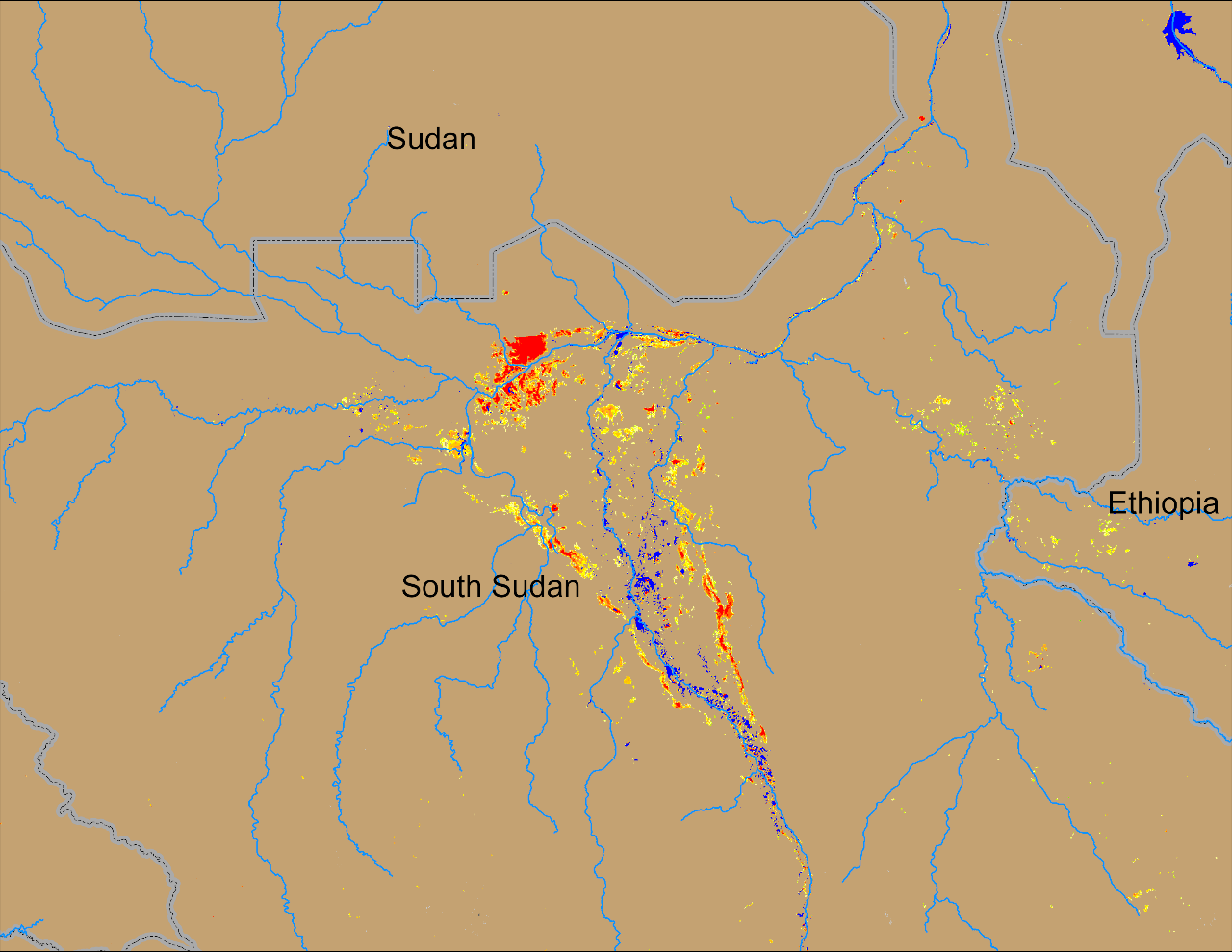 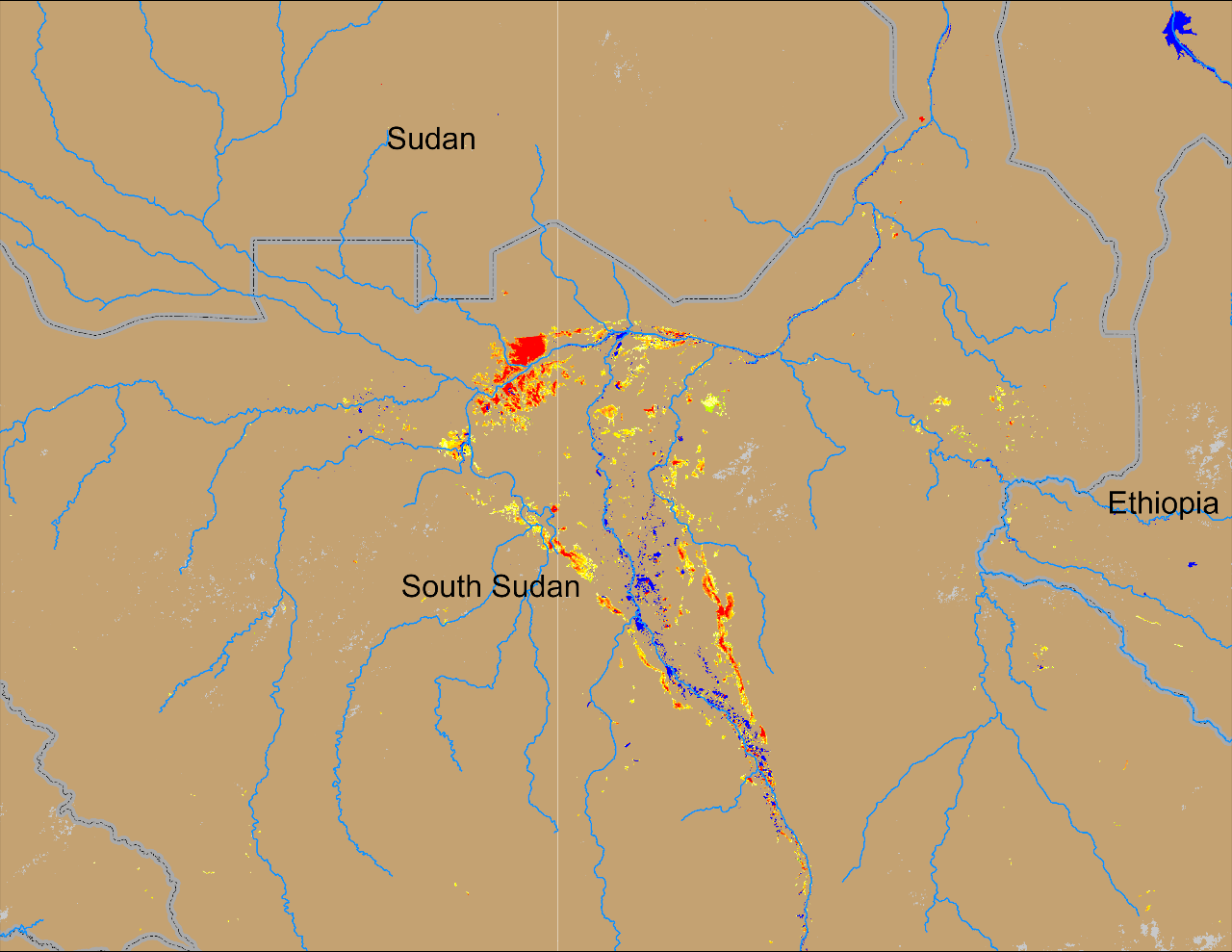 Sobet
Sobet
Akobo
Akobo
Pibor
Pibor
(% of the pixel)
(% of the pixel)
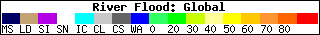 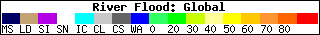 NOAA VIIRS 5-day comp.: 08 – 12 May 2024
NOAA VIIRS 5-day comp.: 01 – 05 May 2024
Flooding conditions continue to be unchanged in South Sudan.
Flooding in Kenya
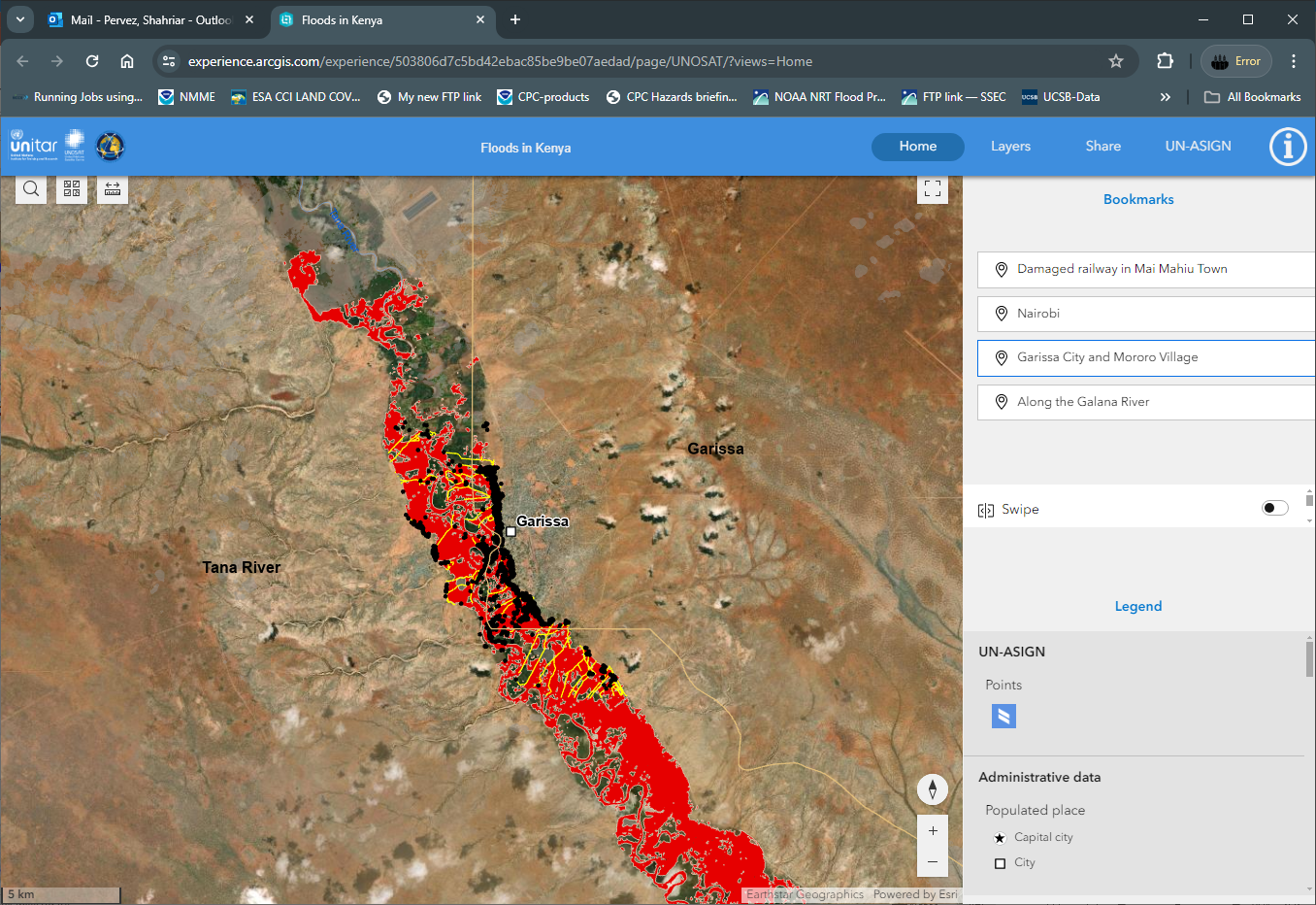 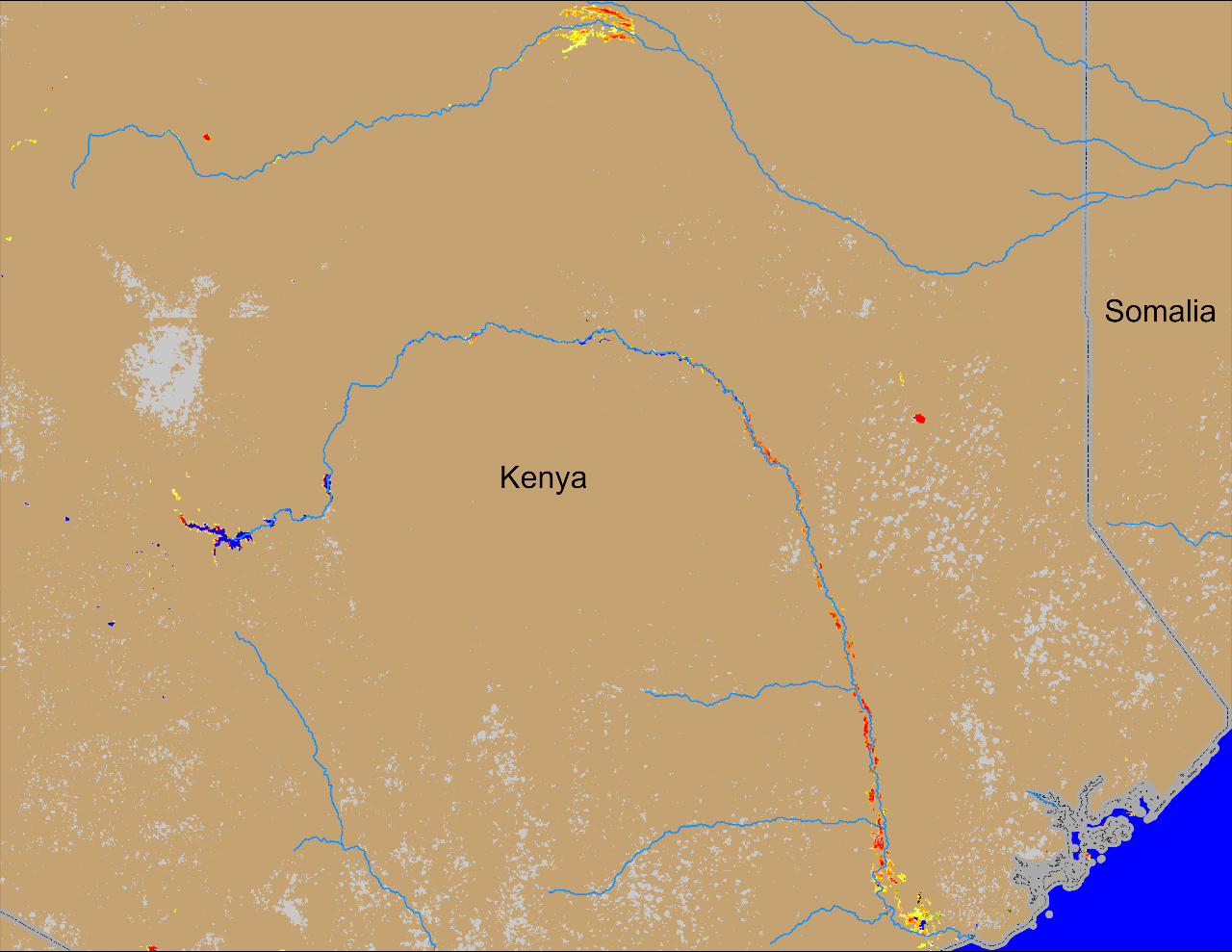 (% of the pixel)
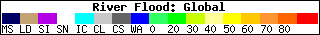 NOAA VIIRS 5-day comp.: 08 – 12 May 2024
International Charter: flooding along Tana River near Garissa
Flooding along Tana and Lag Dera Rivers continue in Kenya
Flooding Conditions in Kenya, Ethiopia, and Somalia
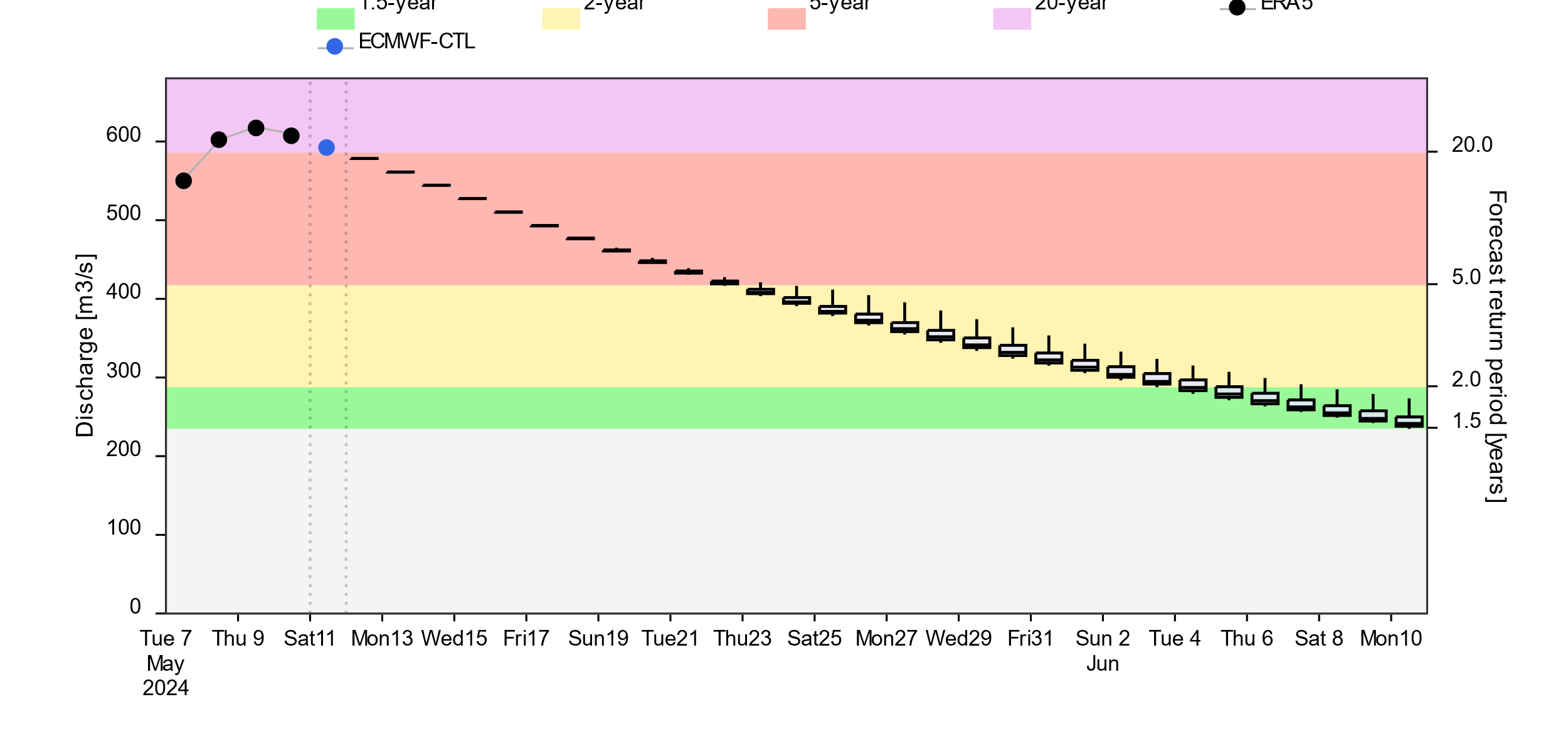 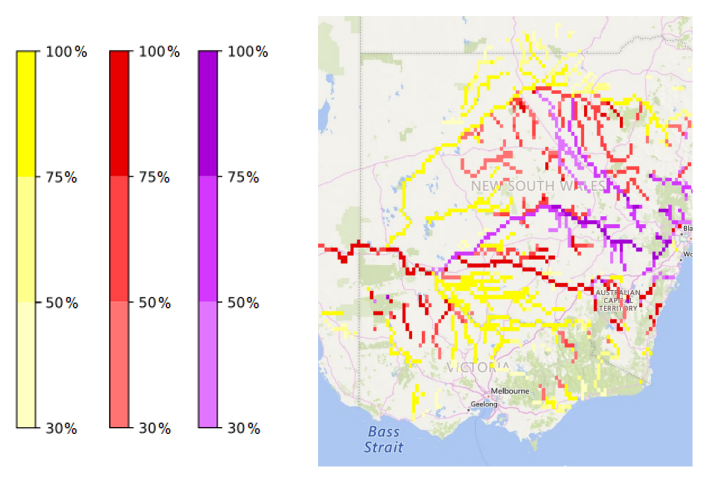 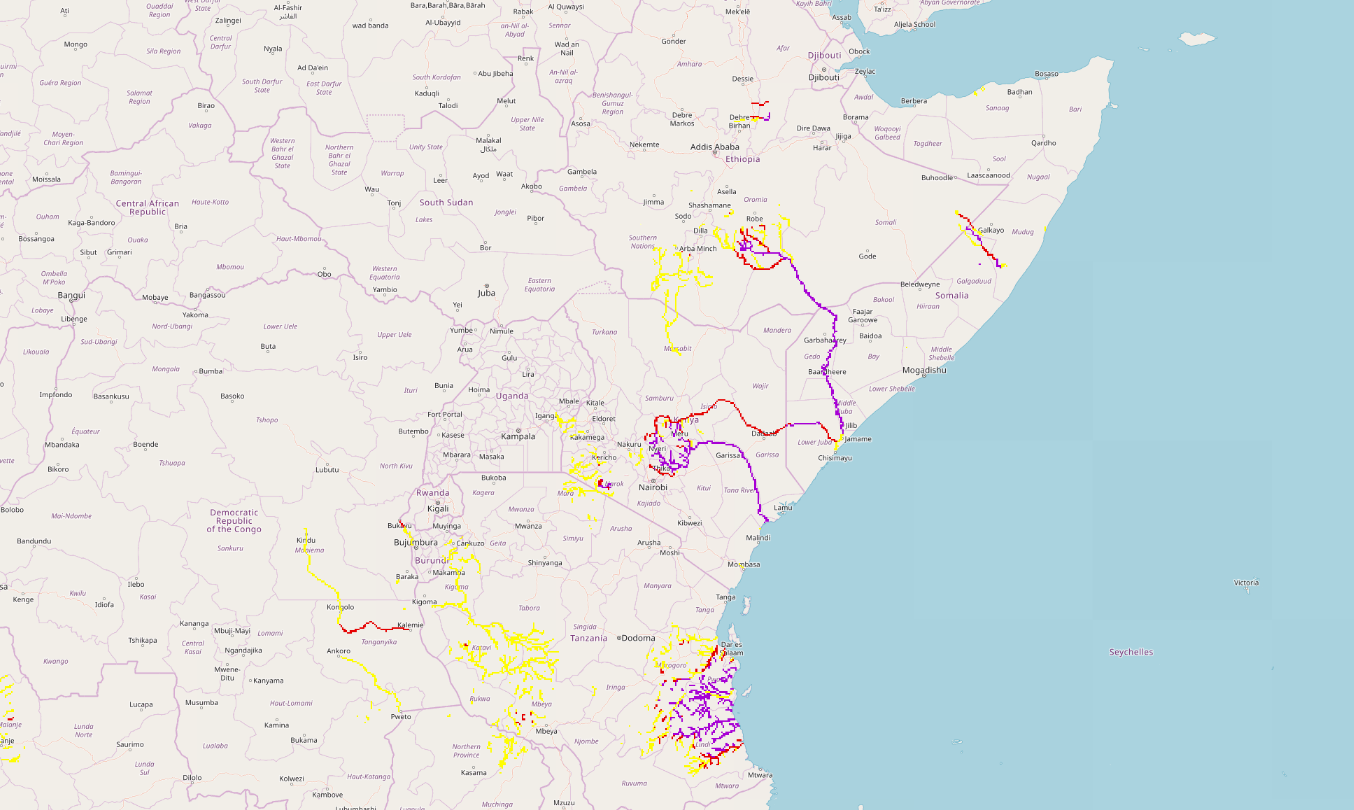 @ point A: Lag Dera
B
A
2-yr    5-yr    20-yr
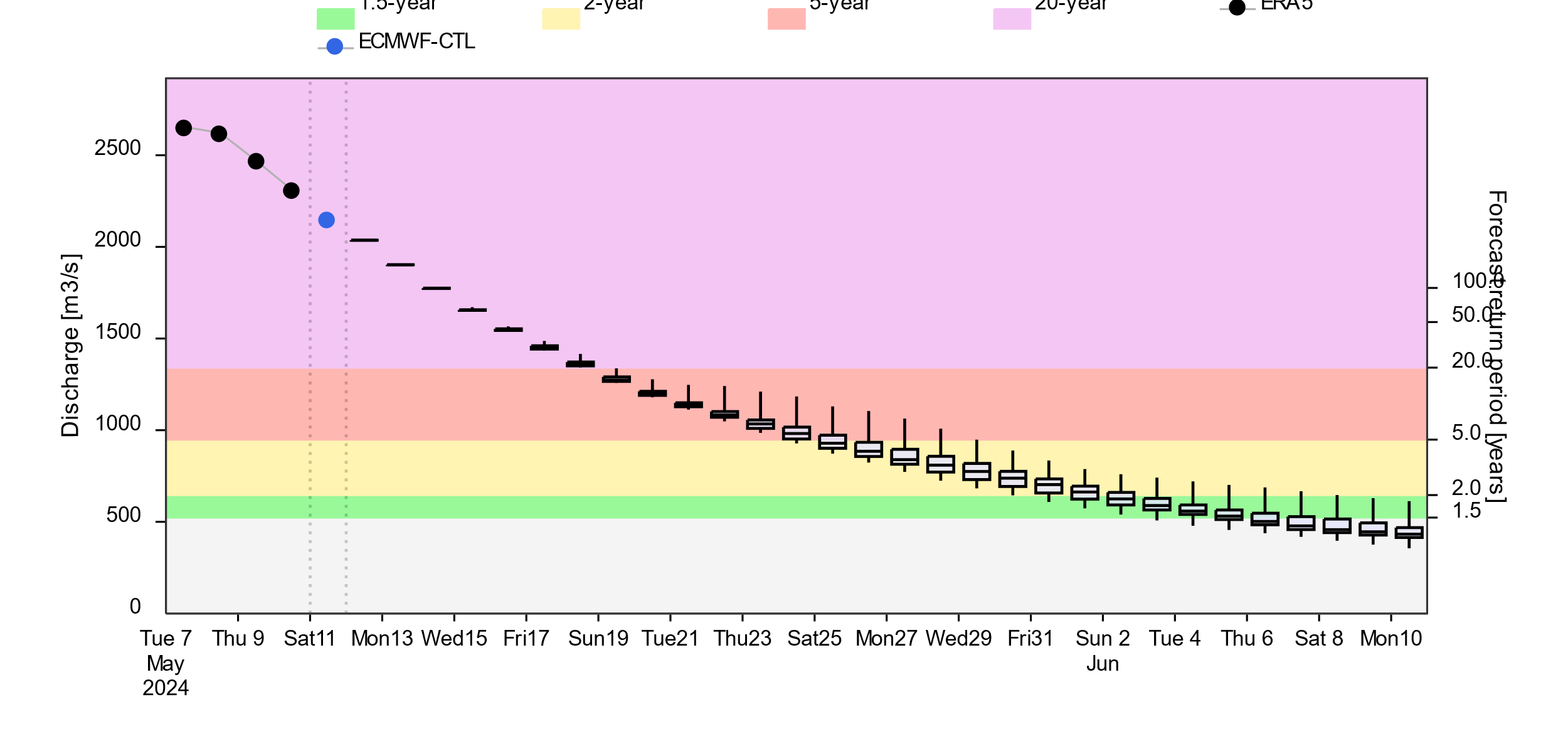 @ point B: Tana
GloFAS forecast: 11 May – 10 Jun 2024
GloFAS forecast: 11 May – 10 Jun 2024
Streamflow passed the peak in Southern Kenya and are on the decline. However, discharges are still at 5 to 20-yr return period level. Flooding expected to continue till end of May.
Flooding in Zambia and Eastern Angola
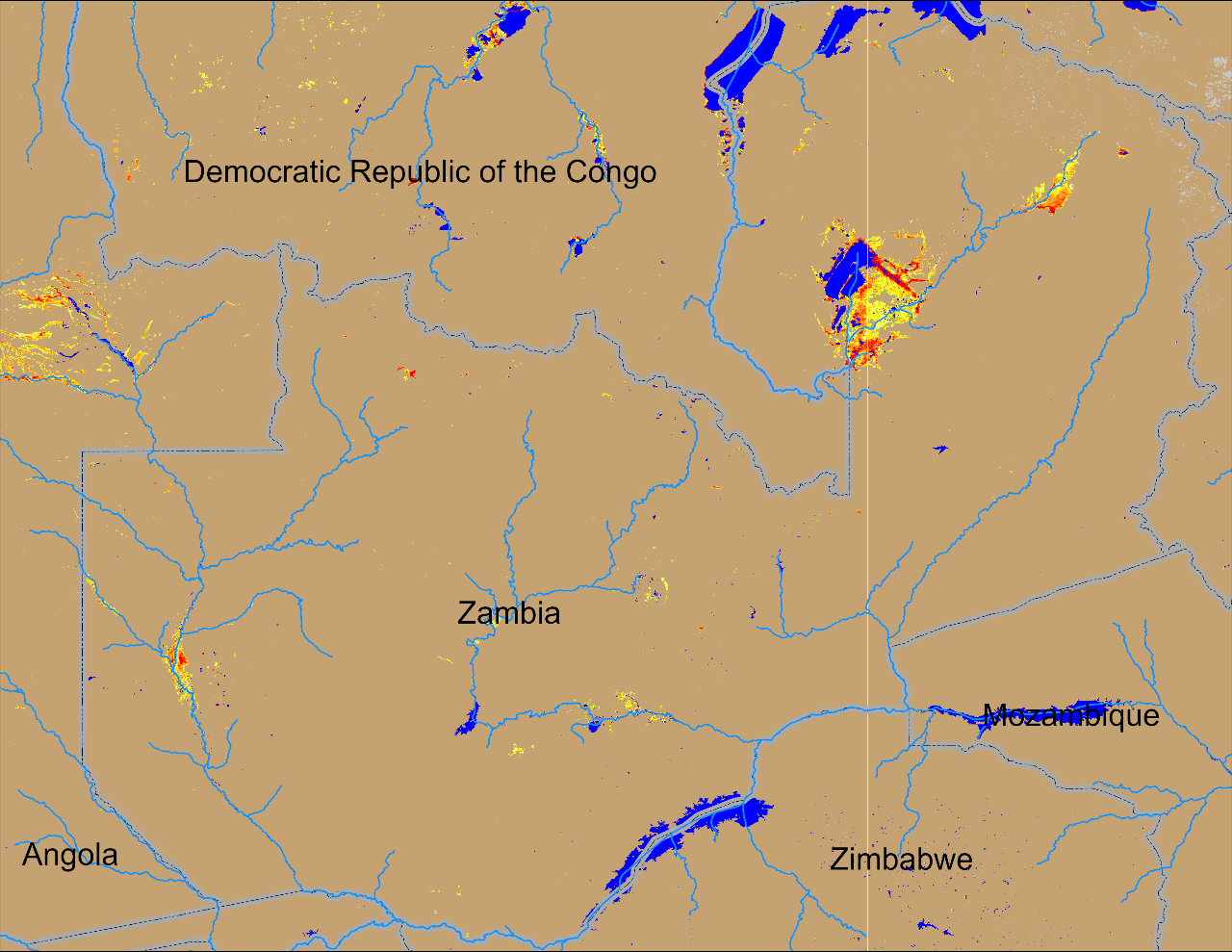 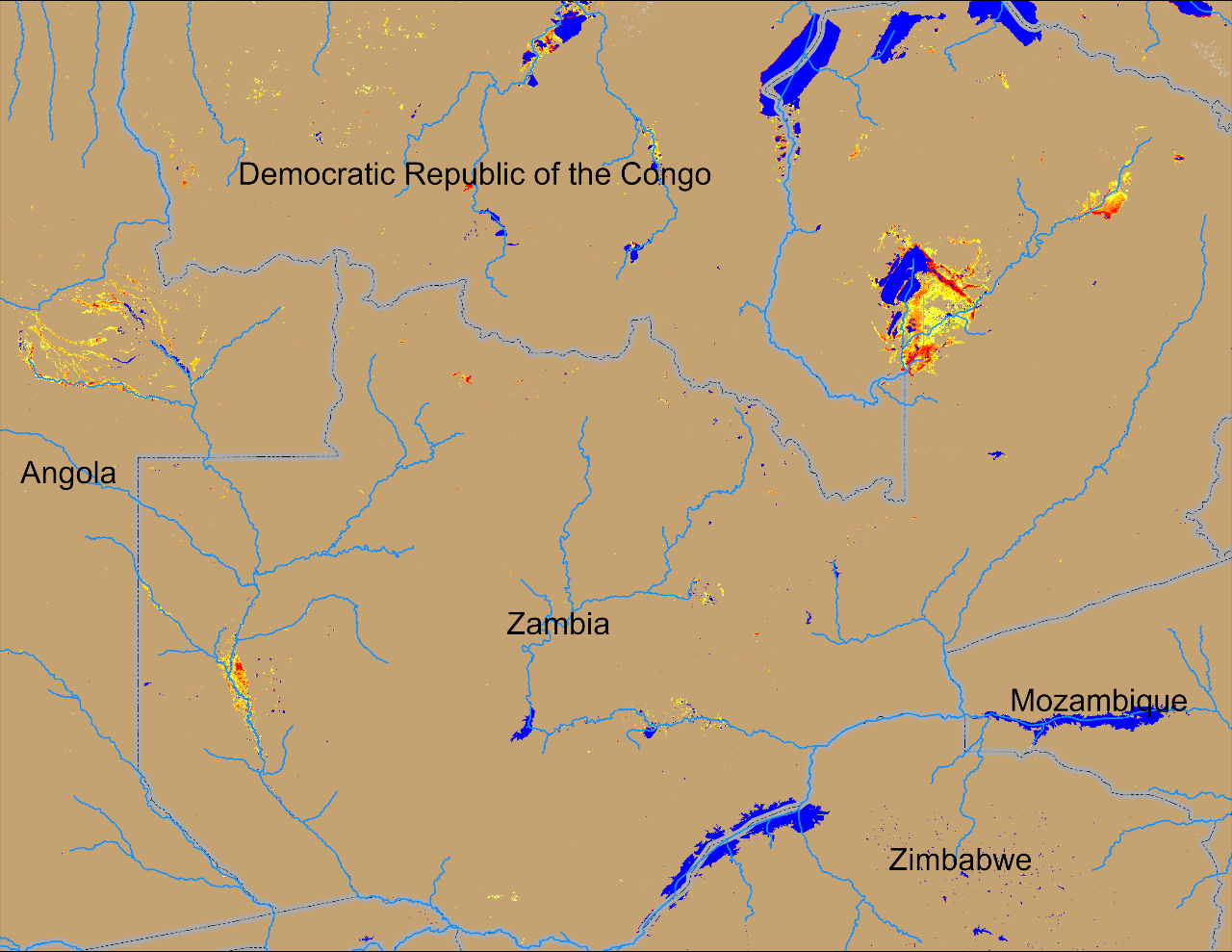 (% of the pixel)
(% of the pixel)
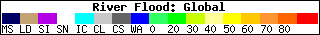 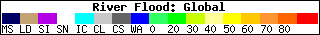 NOAA VIIRS 5-day comp.: 08 – 12 May 2024
NOAA VIIRS 5-day comp.: 01 – 05 May 2024
Conditions remained unchanged in the upstream of Zambezi River in Eastern Angola and Western Zambia.